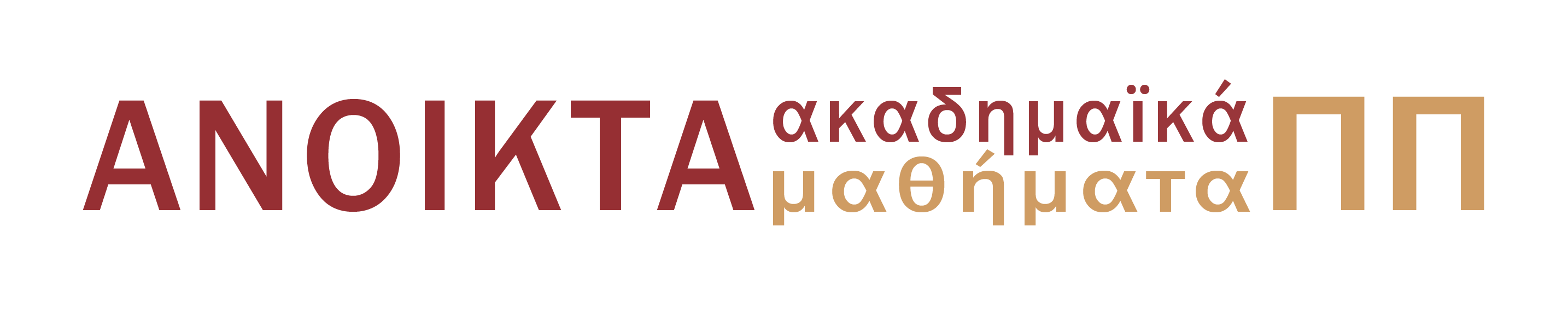 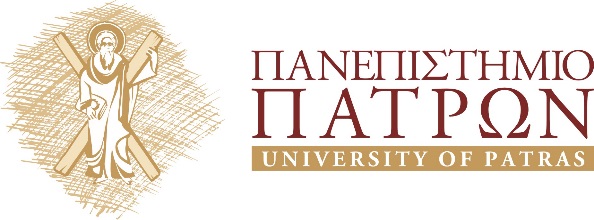 Διδακτική της Πληροφορικής και των ΤΠΕΜάθημα επιλογής ΣΤ’ εξάμηνο, Τμήμα Επιστημών της Εκπαίδευσης και της Αγωγής στην Προσχολική Ηλικία, Πανεπιστήμιο Πατρών
Ενότητα 12 :  Παρουσίαση του περιβάλλοντος Scratch 
Βασίλειος Κόμης
ΤΕΕΑΠΗ
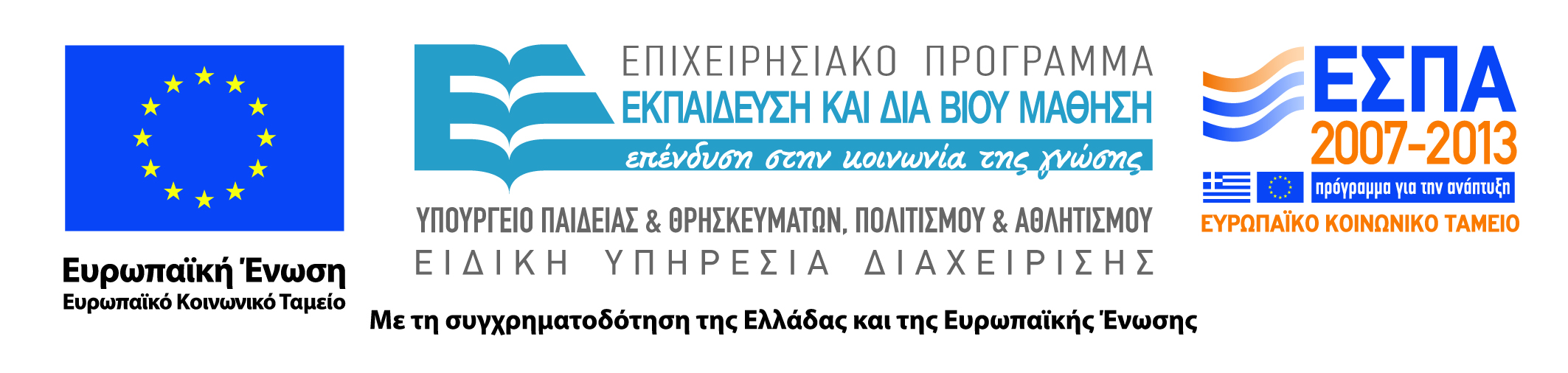 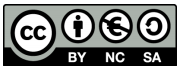 Άδειες Χρήσης
Το παρόν εκπαιδευτικό υλικό υπόκειται σε άδειες χρήσης Creative Commons. 
Για εκπαιδευτικό υλικό, όπως εικόνες, που υπόκειται σε άλλου τύπου άδειας χρήσης, η άδεια χρήσης αναφέρεται ρητώς.
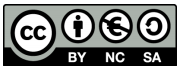 Χρηματοδότηση
Το παρόν εκπαιδευτικό υλικό έχει αναπτυχθεί στα πλαίσια του εκπαιδευτικού έργου του διδάσκοντα.
Το έργο «Ανοικτά Ακαδημαϊκά Μαθήματα στο Πανεπιστήμιο Πατρών» έχει χρηματοδοτήσει μόνο τη αναδιαμόρφωση του εκπαιδευτικού υλικού. 
Το έργο υλοποιείται στο πλαίσιο του Επιχειρησιακού Προγράμματος «Εκπαίδευση και Δια Βίου Μάθηση» και συγχρηματοδοτείται από την Ευρωπαϊκή Ένωση (Ευρωπαϊκό Κοινωνικό Ταμείο) και από εθνικούς πόρους.
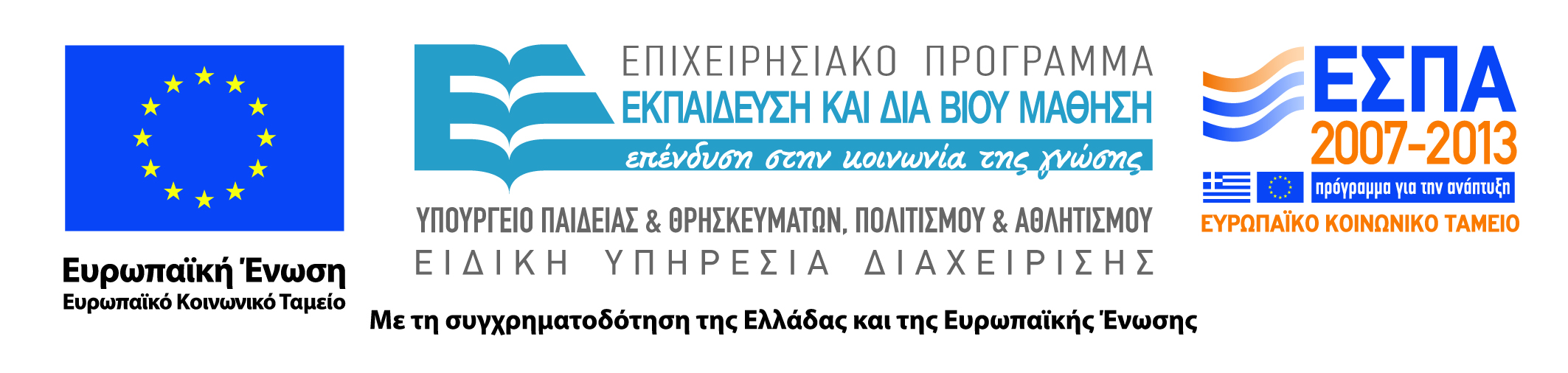 Σκοπός
Η παρουσίαση και ανάλυση των βασικών δομών της γλώσσας προγραμματισμού Scratch
4
Έννοιες – Κλειδιά
5
Κύκλος στην κλασική Logo
to circle
	repeat 360 [fd 1 rt 1]
end
Κύκλος στη Scratch
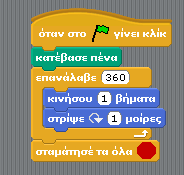 6
Το περιβάλλον οπτικού προγραμματισμού Scratch
Το περιβάλλον Scratch διευκολύνει τη δημιουργία πολυμεσικών εφαρμογών όπως εφαρμογές παιχνιδιών, ιστοριών, μουσικής και τέχνης και την κοινοποίησή τους στον Παγκόσμιο Ιστό. 

Διανέμεται δωρεάν, τρέχει σε Windows, Mac OS και Linux και έχει μεταφραστεί και στα Ελληνικά. Τα έργα των προγραμματιστών μπορούν να κοινοποιηθούν στο διαδικτυακό τόπο της Scratch (http://scratch.mit.edu)
Περιβάλλον επικοινωνίας με γραφικά (1)
Το περιβάλλον επικοινωνίας με γραφικά του Scratch, υλοποιείται με τη γάτα (ενώ στην αρχική Logo ήταν ένα τρίγωνο στην οθόνη (που ονομαζόταν χελώνα), το οποίο ο χρήστης μετακινούσε με τη βοήθεια εντολών) και τα γραφικά της.
8
Περιβάλλον επικοινωνίας με γραφικά (2)
Ο χρήστης μπορεί να ελέγξει μία προς μία τις εντολές που δίνει, έχοντας άμεση ανάδραση από το σύστημα και δυνατότητα αυτοδιόρθωσης
Η Scratch (όπως και η Logo) σχεδιάστηκε κυρίως ως εκπαιδευτική γλώσσα και όχι ως γλώσσα ανάπτυξης εφαρμογών
Προσφέρει ένα σχετικά απλό περιβάλλον εργασίας όπου οι διεργασίες κάθε είδους αναπαριστώνται με γραφικά
9
Ανάπτυξη πολυμεσικών εφαρμογών
Η Scratch μπορεί να χρησιμοποιηθεί ως γλώσσα ανάπτυξης απλών εφαρμογών πολυμέσων 
Μπορεί συνεπώς να χρησιμοποιηθεί από τον εκπαιδευτικό ή και από τους μαθητές για την υλοποίηση σχεδίων εργασίας
10
Κύρια στοιχεία της Scratch
Τα στοιχεία της γλώσσας Scratch που διευκολύνουν την εκμάθησή της από αρχάριους προγραμματιστές περιλαμβάνουν: 
1. τον οπτικό προγραμματισμό αφού οι εντολές είναι ψηφίδες που μπορούν να συνδυαστούν μόνο με σωστούς συντακτικά τρόπους, 
2. τον εύκολο χειρισμό των πολυμέσων αφού ήχοι και εικόνες εισάγονται εύκολα στο περιβάλλον της Scratch και 
3. την υποστήριξη της ελληνικής γλώσσας τόσο για το περιβάλλον όσο και για τις εντολές της γλώσσας προγραμματισμού.
11
Δομικά χαρακτηριστικά της Scratch
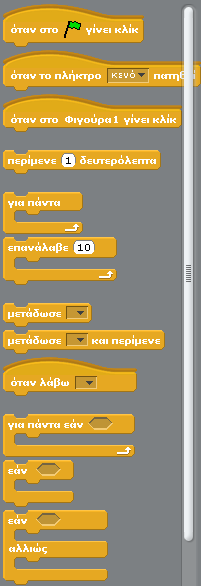 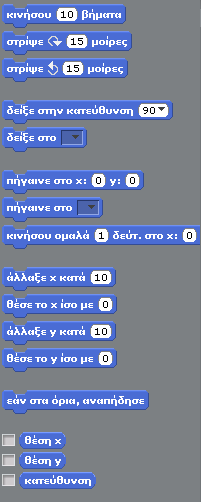 Η Scratch (όπως και η Logo) περιλαμβάνει ένα βασικό λεξιλόγιο που αποτελείται από τις λεγόμενες βασικές εντολές (primitives).
12
Το περιβάλλον της Scratch 1.3
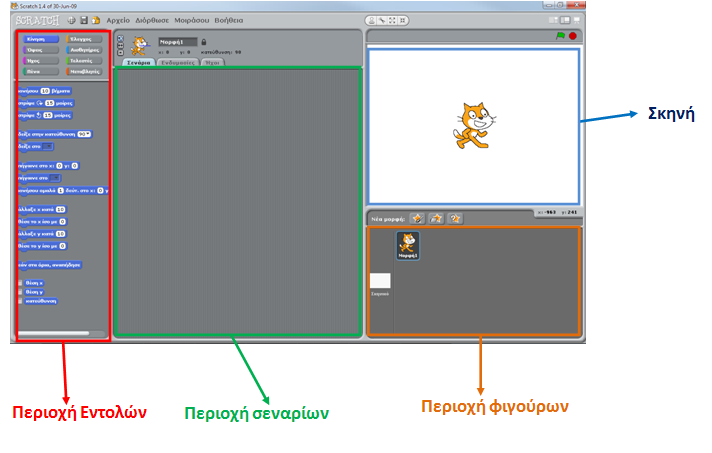 13
Το περιβάλλον της Scratch 2.0
Σκηνή
Λίστα αντικειμένων
Παλέτα εντολών (χωρισμένες σε καρτέλες)
Χώρος σεναρίων
14
Η «γάτα» Scratch
αλλάζει θέση (να κάνει μπροστά και πίσω κάποιο αριθμό «βημάτων», τα οποία μπορεί να είναι pixels στην οθόνη ή κινήσεις στο χώρο),
αλλάζει διεύθυνση (σε μοίρες ή ακτίνια),
αφήνει ή δεν αφήνει ίχνη στο έδαφος (ή στην οθόνη) κατά τη μετακίνησή της,
μεταδίδει ηχητικά ή φωτεινά σήματα
Επικοινωνεί με άλλες «γάτες»
κλπ.
15
Πρόγραμμα στη Scratch (1)
Με τη Scratch δημιουργούμε προγράμματα
Πρόγραμμα: σύνολο από εντολές
Χειρισμός βασικών «αντικειμένων»
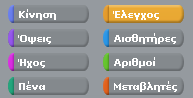 16
Πρόγραμμα στη Scratch (2)
Η κίνηση που περιέχει συγκεκριμένες εντολές για μετακίνηση της γάτας (και κάθε φιγούρας)
Οι όψεις 
Ο ήχος 
Η πένα 
Οι εντολές ελέγχου 
Οι αριθμοί (numbers), π.χ. οι 23, 2, και 8,2. 
Μια σειρά από αριθμητικούς χαρακτήρες, στους οποίους μπορεί να προηγείται ένα πρόσημο.
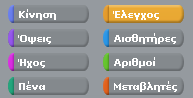 17
Πρόγραμμα στη Scratch (3)
Ο ήχος 
Οι αισθητήρες
Οι μεταβλητές
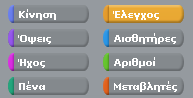 18
Scratch 2.0
Δουλεύει εξ ολοκλήρου στον φυλλομετρητή
Θα πρέπει να δημιουργήσετε λογαριασμό
Υπάρχει και offline έκδοση
https://scratch.mit.edu/scratch2download/
19
Ενδυμασίες και υπόβαθρα
[Speaker Notes: Δεν μας φτάνουν τα αντικείμενα που υπάρχουν ήδη στο περιβάλλον θα χρειαστεί να εισάγουμε δικούς μας.]
Τι είναι ενδυμασία/υπόβαθρο;
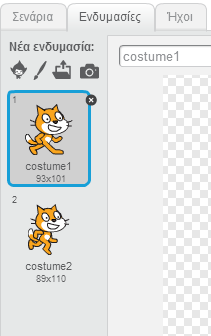 Χαρακτηριστικά;
Περιορισμοί;
21
[Speaker Notes: Οι περιορισμοί είναι ότι δεν μπορούν να είναι μεγαλύτεροι από το μέγεθος της σκηνής.
Έχουν διαφάνεια.
Υπάρχει και το κέντρο της μορφής με βάση το οποίο υπολογίζεται η θέση του.]
Σαν νέα φιγούρα
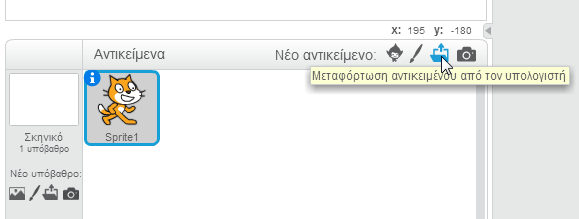 22
[Speaker Notes: Μετά μπορείτε να την βάλετε σα νέο αντικείμενο]
Σαν νέα ενδυμασία
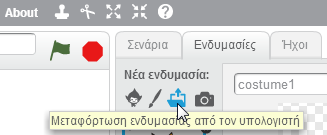 23
[Speaker Notes: Ή σαν ενδυμασία σε υπάρχον αντικείμενο]
Σαν υπόβαθρο
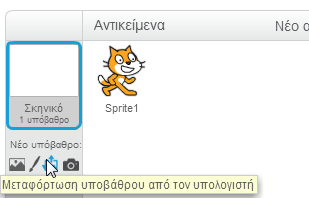 24
[Speaker Notes: Τέλος μπορεί να εισαχθεί σαν υπόβαθρο]
Η πιο βασική (και απλή) δομή
Δομή Ακολουθίας
25
Σειρά εντολών σε μορφή Ακολουθίας
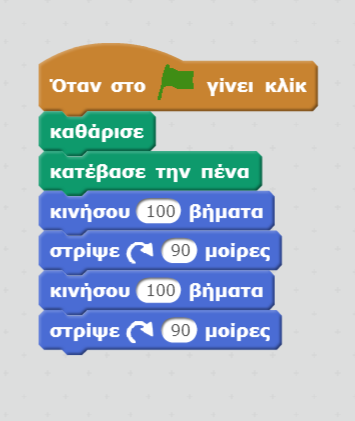 26
Δομή Επιλογής
Σημαντική δομή, χωρίς αυτήν δεν μπορούν να υλοποιηθούν απλοί αλγόριθμοι
27
Περιγραφή αλγορίθμου (μέσα ή έξω;)
Εάν η γάτα ακουμπάει το δωμάτιο:
Η γάτα λέει «Μέσα»
Αλλιώς
Η γάτα λέει «Έξω»
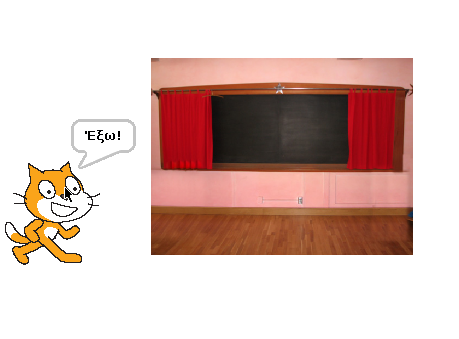 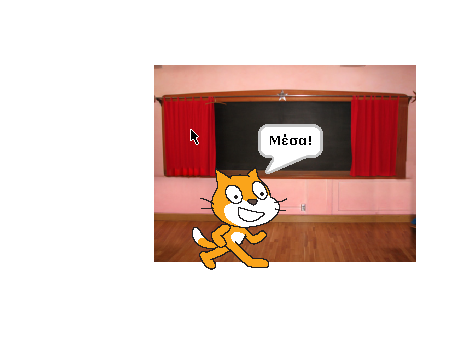 28
Πρόγραμμα Μέσα ή έξω;
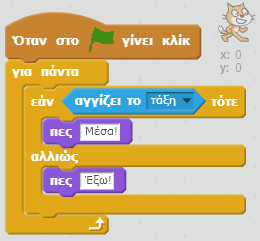 Συνθήκη
Εντολές όταν η συνθήκη ισχύει
Εντολές όταν η συνθήκη δεν ισχύει
29
Συνθήκες και Επαναλήψεις
Η επανάληψη είναι βασική δομή του προγραμματισμού
30
Συνθήκες
31
Το πρόβλημα (βάτραχος)
Πως μπορούμε να ελέγξουμε το αν ο βάτραχος βρίσκεται ολόκληρος στην πράσινη περιοχή;
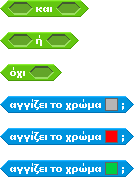 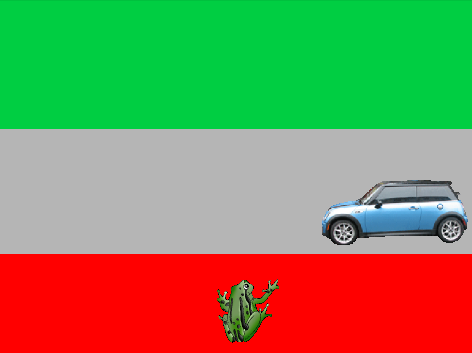 32
Μια ολοκληρωμένη λύση
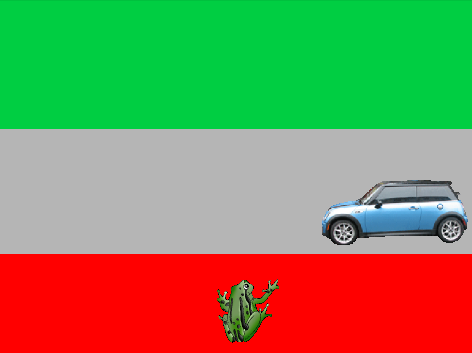 33
Επαναλήψεις
Η δομή που επιτρέπει να επαναλαμβάνουμε μια σειρά εντολών
34
Επανάληψη χωρίς συνθήκη
35
Επανάληψη με συνθήκη
36
Επανάληψη με συνθήκη
Τι κάνει το πρόγραμμα; (προφορικά)
37
Επανάληψη με συνθήκη
38
Μηνύματα
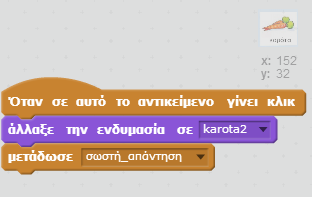 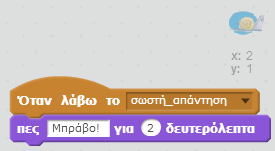 39
Μεταβλητές
Αντικείμενο 5ου εργαστηρίου
40
Η έννοια της μεταβλητής
Οι μεταβλητές χρησιμοποιούνται ως μνήμη.
Αποθηκεύουν την τρέχουσα κατάσταση και μπορούμε να την ανακαλέσουμε αργότερα.
41
Μεταβλητές
Όνομα
Ιδιότητες
Αναφορά
Τιμή
42
Μεταβλητή
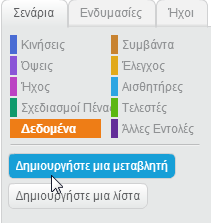 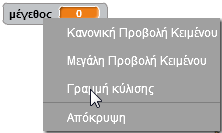 43
Μεταβλητή
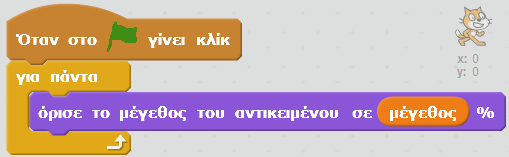 44
Όρια
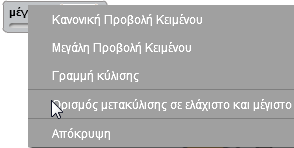 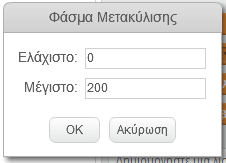 45
Αρχικοποίηση
Η αρχικοποίηση τιμής μεταβλητής είναι απαραίτητη
Π.χ όταν καταγράφω το σκορ σε ένα παιγνίδι, αυτό πρέπει να γίνεται 0 μετά την πράσινη σημαία (εκκίνηση νέου παιγνιδιού)
46
Διαδικασίες
47
Παράδειγμα διαδικασίας
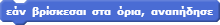 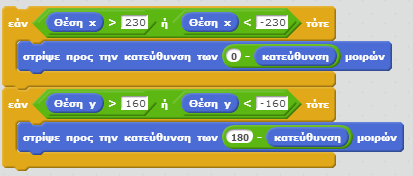 Διαδικασία
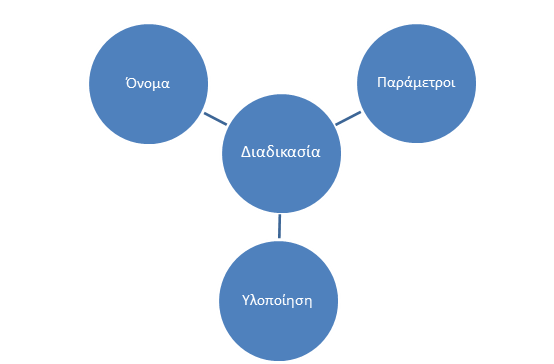 Χρησιμοποιεί
Προγραμματίζει
Παράδειγμα
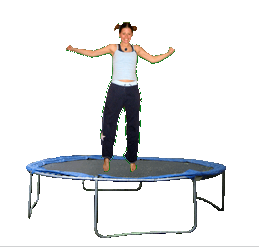 Αναπήδηση (δεν υπάρχει έτοιμη εντολή)
Δημιουργία διαδικασίας
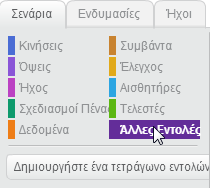 Όνομα διαδικασίας
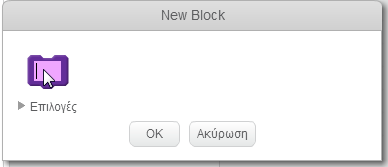 Δίνουμε όνομα αναπήδηση
[Speaker Notes: Δεν δίνουμε κάποια παράμετρο οπότε η εντολή αυτή θα κάνει το ίδιο πράγμα κάθε φορά που εκτελείται]
Υλοποίηση διαδικασίας
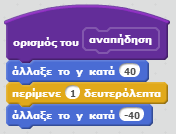 Χρήση διαδικασίας
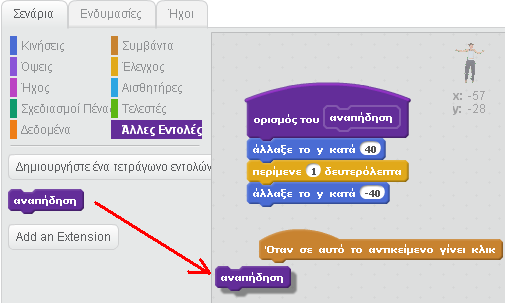 Όπως όλες οι εντολές
Παράμετροι
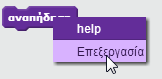 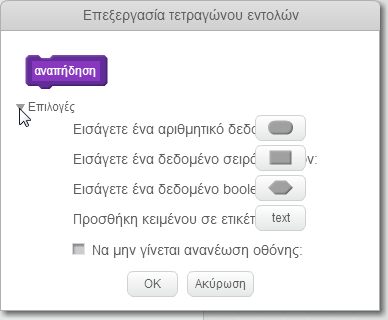 [Speaker Notes: Ας  πάμε στην αναπήδηση για να βάλουμε μία παράμετρο. Για παράδειγμα το πόσο ψηλά θα αναπηδήσει το αντικείμενο]
Όνομα παραμέτρου
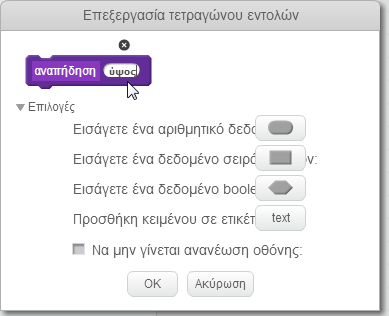 Αντιπροσωπευτικό: Πόσες φορές ή πόσο ψηλά;
Υλοποίηση παραμέτρου
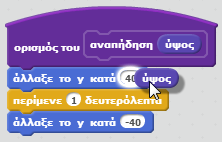 Η παράμετρος πρέπει να χρησιμοποιηθεί μέσα στην υλοποίηση
Υλοποίηση
Χρήση παραμέτρου
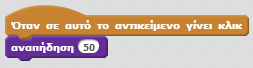 Όταν εκτελείται η διαδικασία η παράμετρος παίρνει τιμή
Πένα
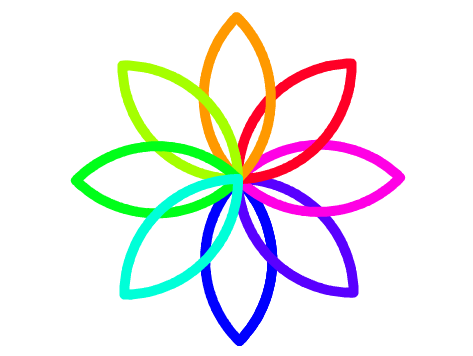 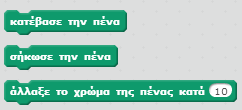 Κάθε αντικείμενο μπορεί να αφήνει αποτύπωμα της κίνησής του.
Τετράγωνο
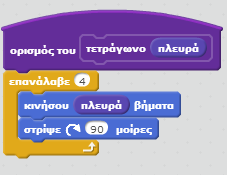 Δοκιμάστε το! Αφού κατεβάσετε την πένα
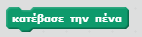 Μηνύματα
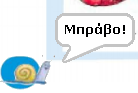 62
[Speaker Notes: Με τα μηνύματα μπορούμε να κάνουμε ένα άλλο αντικείμενο να εκτελέσει μια εντολή.]
Δικτυακοί τόποι για τη Scratch
H ηλεκτρονική τάξη (Moodle)
https://scratch.mit.edu/help/ : Υποστηρικτικό υλικό από την ομάδα της Scratch
http://scratched.media.mit.edu/: Ένας ιστότοπος για εκπαιδευτές που διδάσκουν Scratch στους μαθητές τους.
http://logogreekworld.ning.com/: Η διαδικτυακή κοινότητα για τη Logo στην εκπαίδευση που έχει μία ομάδα για τις εφαρμογές της Scratch στη διδασκαλία της Πληροφορικής.
http://www.scratchplay.gr/:  Ένα βιβλίο για την προηγούμενη έκδοση της Scratch
63
Βιβλιογραφία
Βιβλία:
Δωρεάν:
Βιβλίο για τη Scratch στα ελληνικά: http://www.scratchplay.gr/
Εμπορικά:
Michael Badger, “Scratch 1.4: Beginner's Guide, Learn to program while creating interactive stories, games, and multimedia projects using Scratch” 2009, Packt Publishing. 
The LEAD Project, “Super Scratch Programming Adventure!: Learn to Program By Making Cool Games”, No Starch Press, 2012. 
Jr. Jerry Lee Ford “Scratch Programming for Teens” Course Technology PTR, 2008. 
Seamus O'Neill, Stephen Howell, “Scratch from Scratch” www.saorog.com
64
Σημειωματα
Σημείωμα Ιστορικού Εκδόσεων Έργου
Το παρόν έργο αποτελεί την έκδοση 1.0.

Έχουν προηγηθεί οι κάτωθι εκδόσεις:
-
Σημείωμα Αναφοράς
Copyright Πανεπιστήμιο Πατρών, Βασίλειος Κόμης. «Διδακτική της Πληροφορικής και των Τεχνολογιών της Πληροφορίας και των Επικοινωνιών: Παρουσίαση του περιβάλλοντος Scratch». Έκδοση: 1.0. Πάτρα, 2015.


Διαθέσιμο από τη δικτυακή διεύθυνση:
https://eclass.upatras.gr/courses/PN1477/
Σημείωμα Αδειοδότησης
Σημείωμα Αδειοδότησης Το παρόν υλικό διατίθεται με τους όρους της άδειας χρήσης Creative Commons Αναφορά, Μη Εμπορική Χρήση Παρόμοια Διανομή 4.0 [1] ή μεταγενέστερη, Διεθνής Έκδοση. Εξαιρούνται τα αυτοτελή έργα τρίτων π.χ. φωτογραφίες, διαγράμματα κ.λ.π., τα οποία εμπεριέχονται σε αυτό και τα οποία αναφέρονται μαζί με τους όρους χρήσης τους στο «Σημείωμα Χρήσης Έργων Τρίτων».
 


[1] http://creativecommons.org/licenses/by-nc-sa/4.0/ 

Ως Μη Εμπορική ορίζεται η χρήση: 
• που δεν περιλαμβάνει άμεσο ή έμμεσο οικονομικό όφελος από την χρήση του έργου, για το διανομέα του έργου και αδειοδόχο
 • που δεν περιλαμβάνει οικονομική συναλλαγή ως προϋπόθεση για τη χρήση ή πρόσβαση στο έργο
 • που δεν προσπορίζει στο διανομέα του έργου και αδειοδόχο έμμεσο οικονομικό όφελος (π.χ. διαφημίσεις) από την προβολή του έργου σε διαδικτυακό τόπο 

Ο δικαιούχος μπορεί να παρέχει στον αδειοδόχο ξεχωριστή άδεια να χρησιμοποιεί το έργο για εμπορική χρήση, εφόσον αυτό του ζητηθεί.
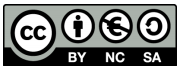 Διατήρηση Σημειωμάτων
Οποιαδήποτε αναπαραγωγή ή διασκευή του υλικού θα πρέπει να συμπεριλαμβάνει:
το Σημείωμα Αναφοράς
το Σημείωμα Αδειοδότησης
τη δήλωση Διατήρησης Σημειωμάτων
το Σημείωμα Χρήσης Έργων Τρίτων (εφόσον υπάρχει)
μαζί με τους συνοδευόμενους υπερσυνδέσμους.
Σημείωμα Χρήσης Έργων Τρίτων
Το Έργο αυτό κάνει χρήση των ακόλουθων έργων:
Εικόνες/Σχήματα/Διαγράμματα/Φωτογραφίες
Οποιασδήποτε μορφής  υλικό περιλαμβάνεται στο ανωτέρω έργο και δεν αναφέρεται σε ξεχωριστή πηγή αναφοράς, τότε αποτελεί πνευματική ιδιοκτησία του διδάσκοντα Καθηγητή, Βασίλη Κόμη.
Τέλος 12ης Ενότητας
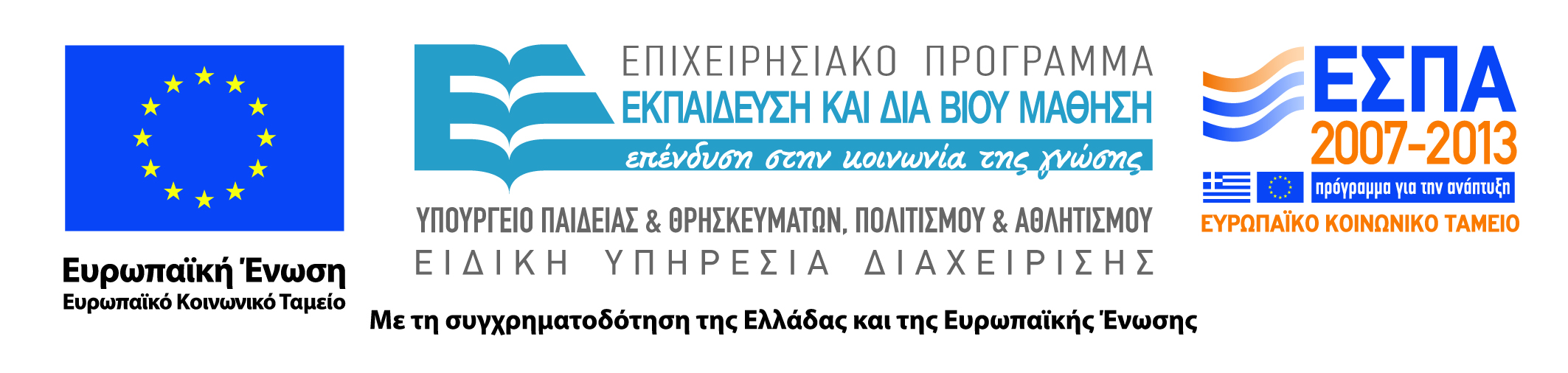 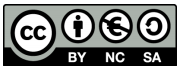